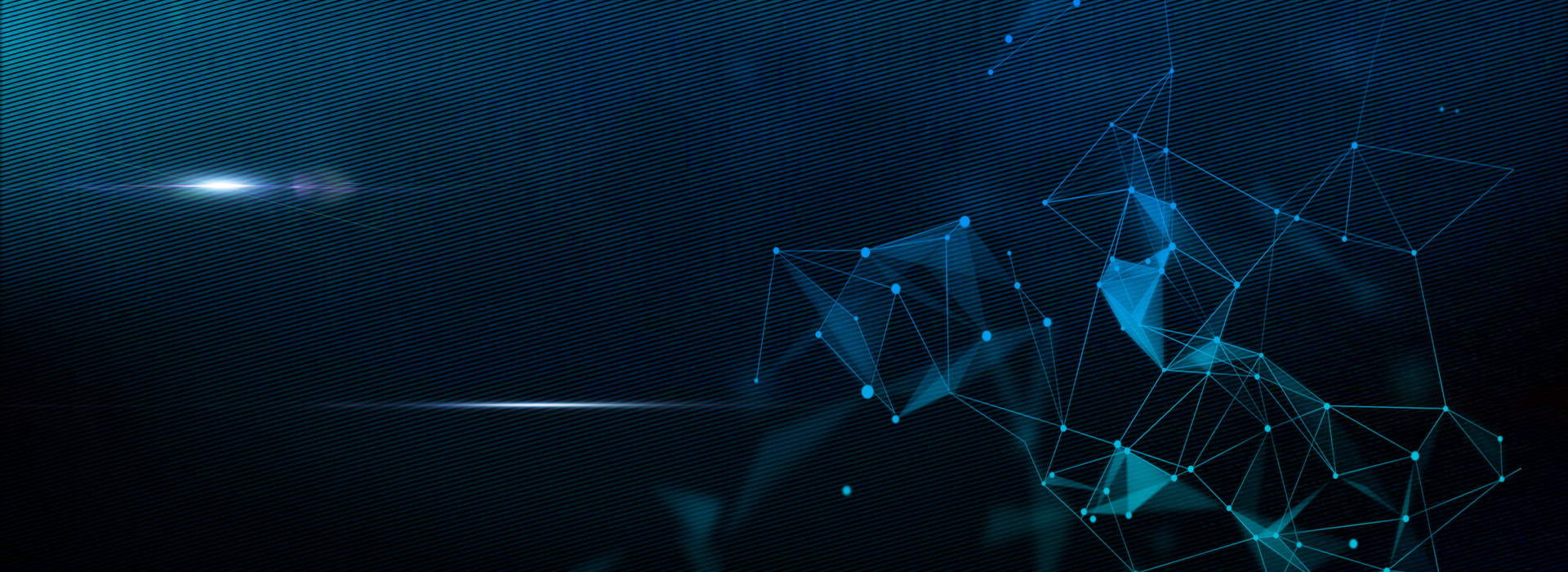 营销计划总结PPT模板
适用于：工作汇报 工作总结 月度总结 月度计划 企业宣传
演讲人：xx     演讲日期：201X年
目录
年度工作概述
工作完成情况
添加您的标题简要概述介绍，一句话作为重点提要
添加您的标题简要概述介绍，一句话作为重点提要
CONTENTS
明年工作计划
工作不足之处
添加您的标题简要概述介绍，一句话作为重点提要
添加您的标题简要概述介绍，一句话作为重点提要
工作内容回顾
Q4
Q2
第二阶段
第四阶段
搜集竞品活动信息，捕获市场需求，提出新品开发：包括2018同期启动的4个项目，获得多家公司签约合作
全年总销售额892W，相较去年上涨22%，并超越对手A和B，跃居市场第一位，与第二位的对手A反超10%。
Q3
Q1
第三阶段
市场占有率上升为3.5%，开拓华南地区五个新市场，覆盖人群高达3000万人，深受广大产品使用者的好评
第一阶段
通过全面调研，发现市场机会点；搜集整理亮点案例，总结出方法和经验，及时推荐复制同类产品，进行优化
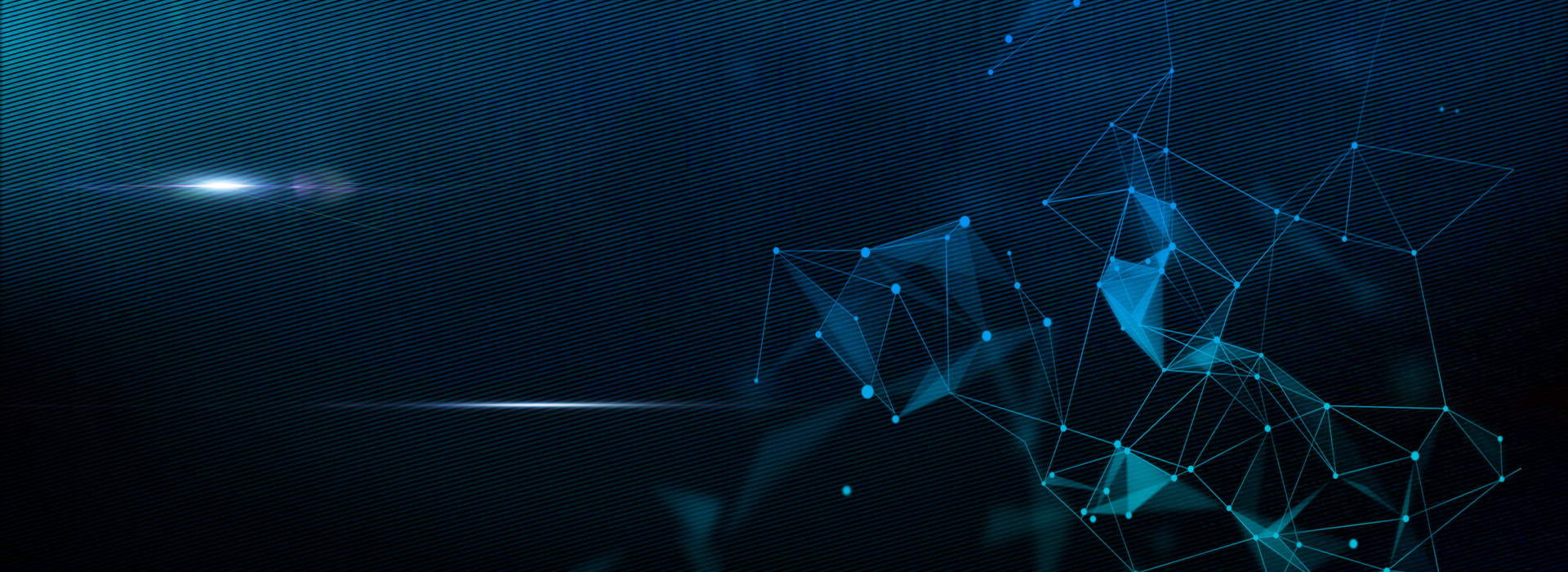 新产品开发与推广
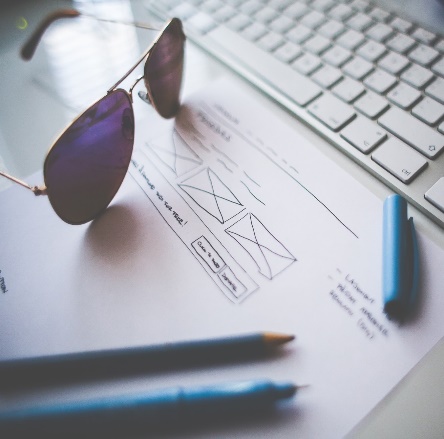 产品定位是一个新产品和新品牌发展的成败关键所在，需要定位精准。每个产品定位消费者群体，都有他们的特性，在定位选择会贴近他们的特性，比如在包装颜色、文化理念、营销方式，都会有消费群体的特性。
产品推广传播有多种方式：新产品上市发布会、展会、公关活动、媒体，品牌精准传播，才能起到良好的效果，目前，平面、电视、网络、手机媒体选择众多，要根据自身产品的定位，选择精准的媒体传播群，进行传播，才能达到精准的推广传播效果。
亮点经验总结
数据分析
02
87%
添加您的标题简要概述介绍，一句话作为重点提要，作为整个页面的内容概述，或者将重点语句填充至此
02
68%
添加您的标题简要概述介绍，一句话作为重点提要，作为整个页面的内容概述，或者将重点语句填充至此
03
93%
添加您的标题简要概述介绍，一句话作为重点提要，作为整个页面的内容概述，或者将重点语句填充至此
添加您的标题简要概述介绍，一句话作为重点提要，作为整个页面的内容概述，或者将重点语句填充至此。添加您的标题简要概述介绍，一句话作为重点提要，作为整个页面的内容概述，或者将重点语句填充至此。添加您的标题简要概述介绍，一句话作为重点提要。
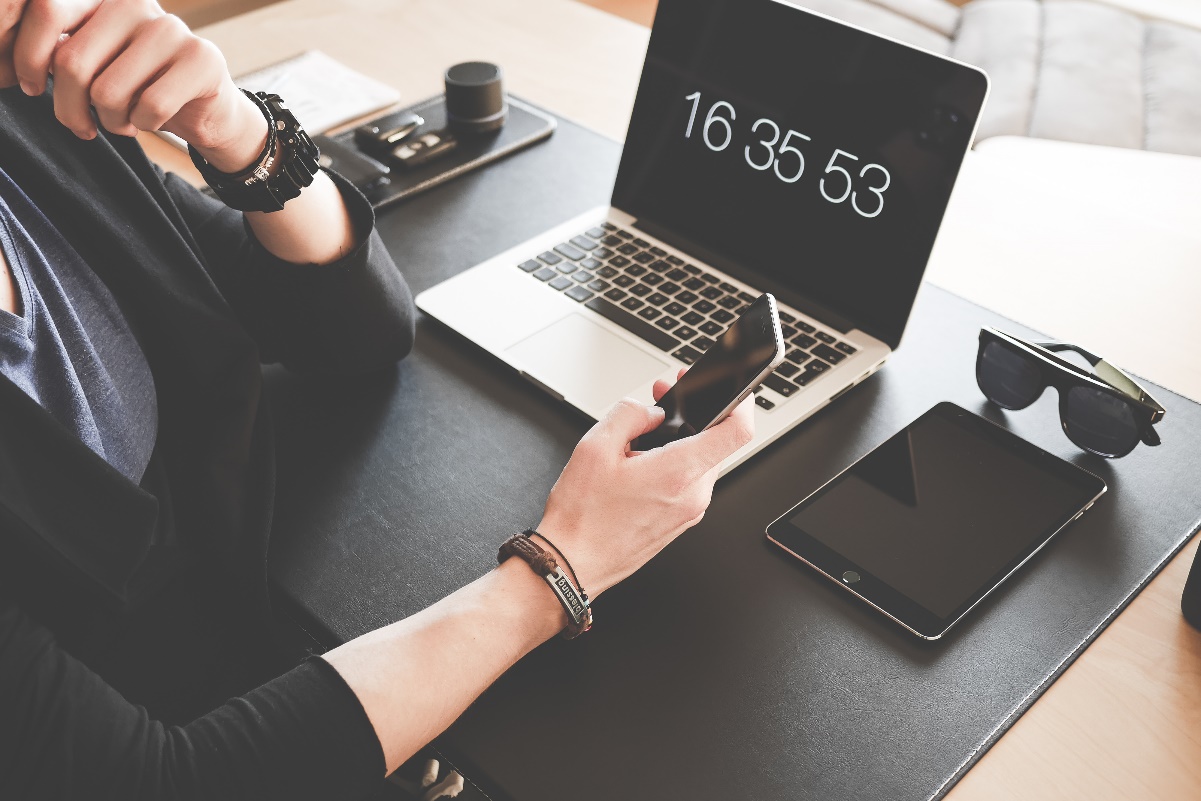 产品销量
该类产品销量保持在32W/年左右，完成年度任务的80%，应分析未完成任务100%的具体原因
62%
市场份额
该类产品市场份额保持在55%，离年初订立的目标有部分距离，应分析未完成任务100%的具体原因
49%
服务口碑
全新的产品线给全系产品升级能够大幅度提升用户使用体验新建售后也能保持良好的口碑
73%
添加您的标题简要概述介绍，一句话作为重点提要，作为整个页面的内容概述，或者将重点语句填充至此。添加您的标题简要概述介绍，一句话作为重点提要，作为整个页面的内容概述，或者将重点语句填充至此。添加您的标题简要概述介绍，一句话作为重点提要。
如何提升销售数据
如何提升市场占有率
市场占有率低下，铺货渠道陈旧，货量不足，与各级经销商/分销商合作还需更加密切。
老业务发展进入迟缓期，新业务拓展不够，销售数据不容乐观，未能按时完成销售任务。
如何提升团队效率
如何应对市场竞品
部分员工对产品了解不足，工作态度涣散，缺乏主动仪式，工作效率低下，严重影响团队。
数据显示，近两年同类竞品明显增多，价格战日趋激烈，竞争进入白热化，问题相对严重。
解决措施
S
W
O
T
服务全面升级
更新市场渠道
销售优化提升
优化奖惩机制
积极维系老业务，并持续开发新业务和新客户。同时要加强团队专业性，确保全年销售目标。
加速产品的迭代效率，提升产品的服务水平，与竞品进行有效区隔，避免进入价格战泥潭。
加强市场推广和渠道开发，重新制定新的营销策略，有效进行宣传和铺货，实现线上线下统一。
建立明确的奖惩机制，明确各人、各职位的权责，并以数据为基础，以结果为导向，进行指标考核。
明年工作计划
拓展新的渠道
针对目前渠道进行梳理，排除低效渠道，建立新的销售渠道。
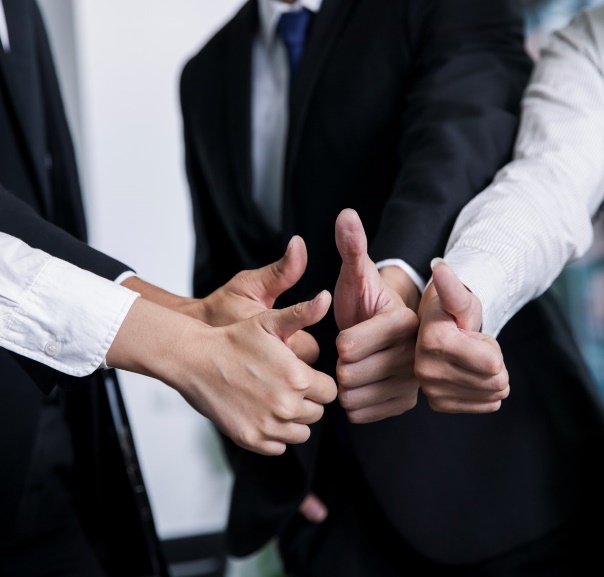 强化业务团队
建立末位淘汰机制，打造一支最强业务团队，确保业绩完成。
量化考核目标
建立明确的奖惩机制，量化考核目标，加强员工主动意识。
提升销售业绩
加强新产品进行推广，密切与各经销商联系，销售额提升10%以上。
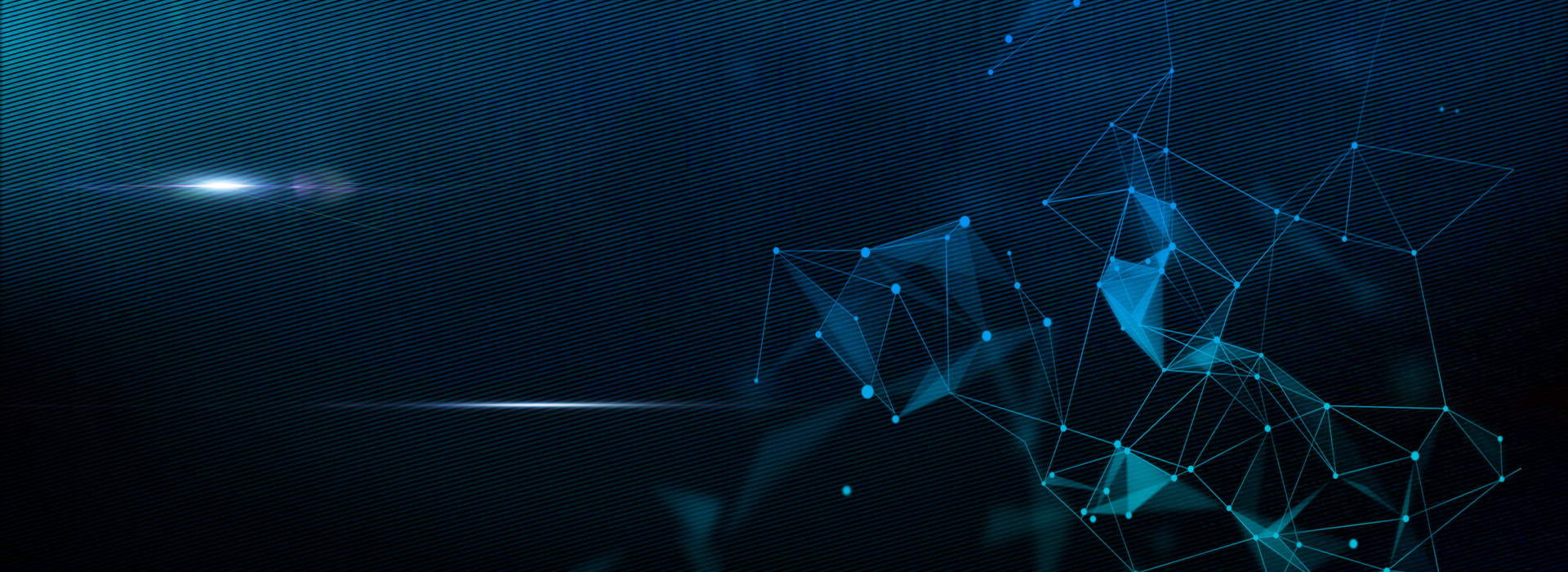 THANKS